Barking & Dagenham 
Parent Carer Support Group16/11/2022

BCYP Emotional and Physical Health Support
Service Leads :
Mohammad Mohit- Assistant Director of Children Services
Heather Kazingizi – Head of Targeted Services
Joy Coutts – Head of Children Universal Services
Bibi Chummun – CAMHS  Service Manager
Nasif Nijabat – Mental Health Support Team in School
Denise Edwards- Clinical Lead Nurse for Specialist Children’s Nursing 
Hadasah Lev–  Paediatric Therapies  Manager
Narelle Jacobs- Paediatric Therapies
NELFT Services supporting BCYP Emotional Health & Wellbeing in B&D
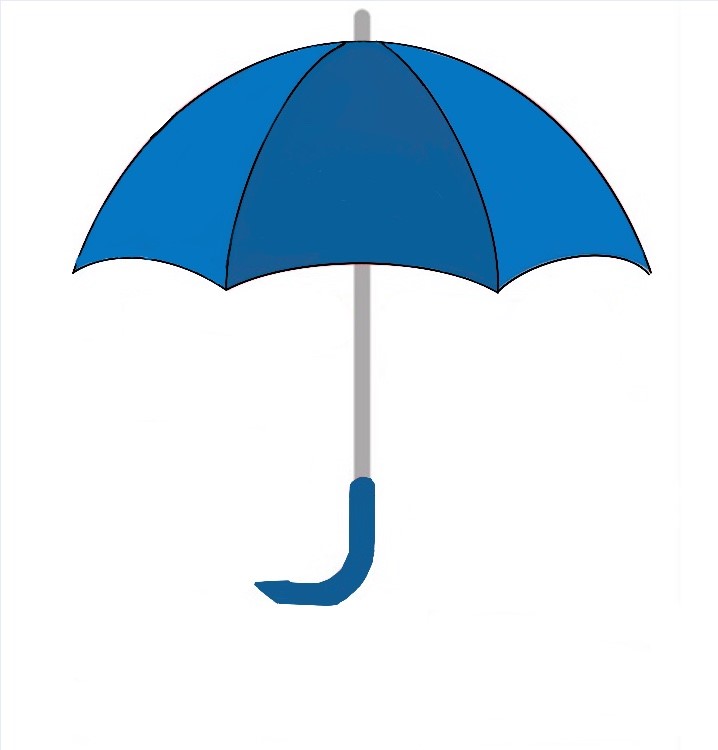 B&D BCYP Integrated Services
Community
Acute
Integrated Therapy Services (Physio, Occupational Therapy, Speech & Language Therapy)
YOS /Exploitation
INTERACT via A&E
0- 19 Services
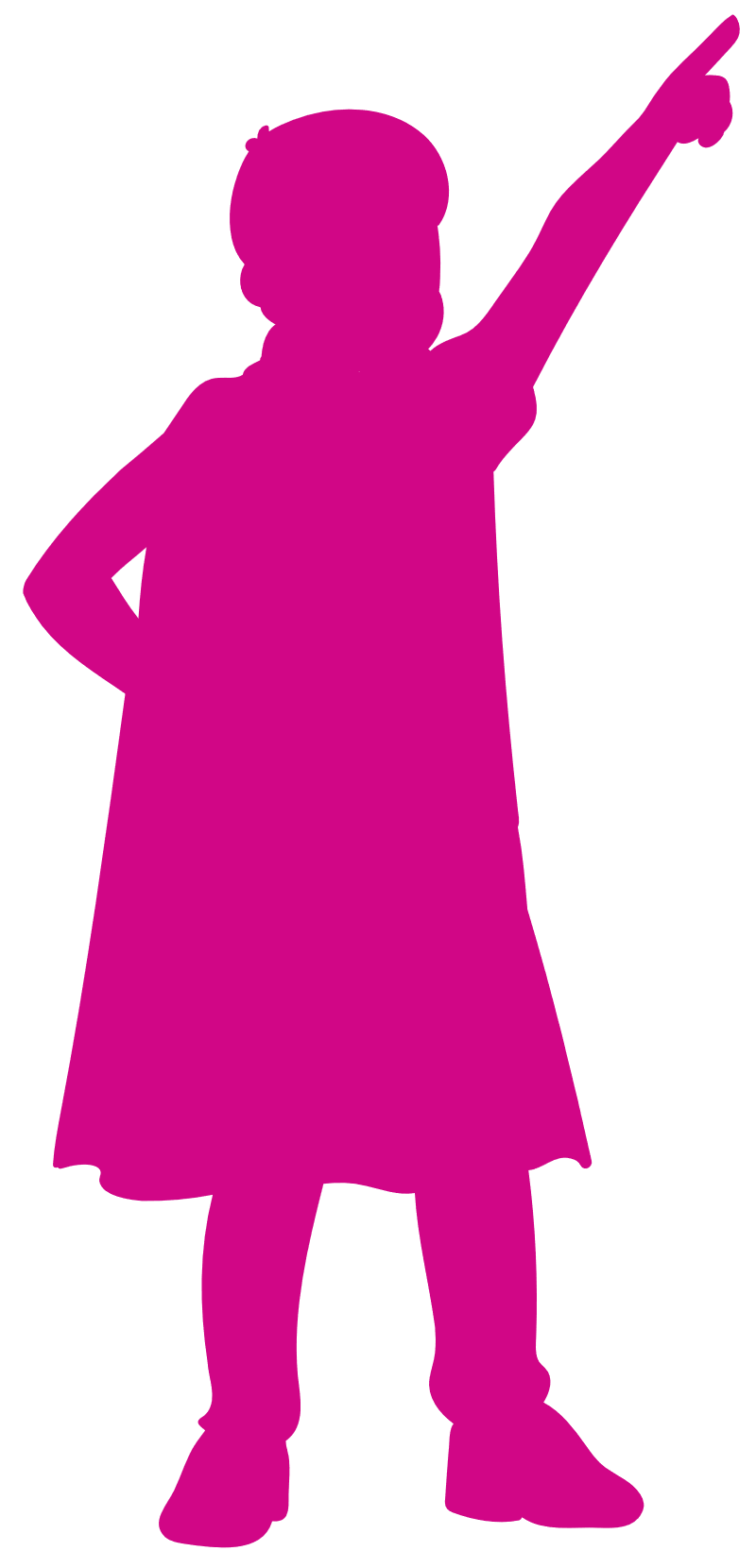 Mental Health Support Team in Schools (MHST)
Young People’s Home Treatment Team (YPHTT)
GPs
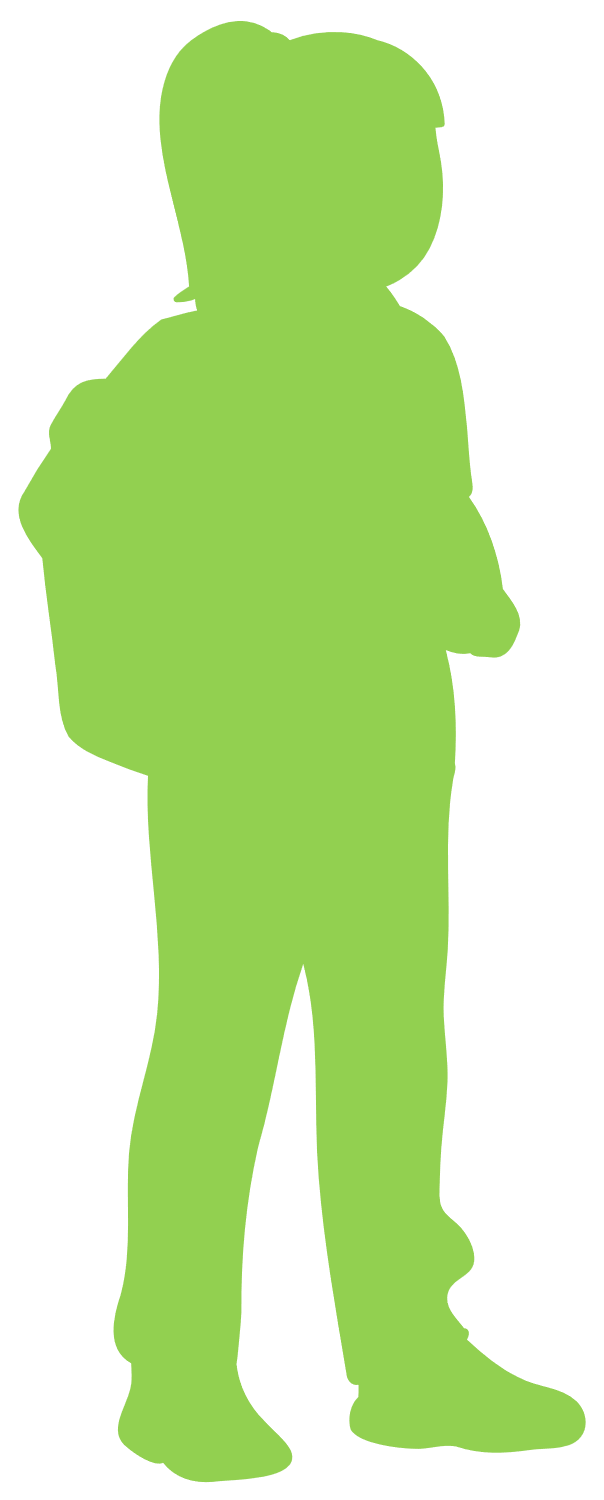 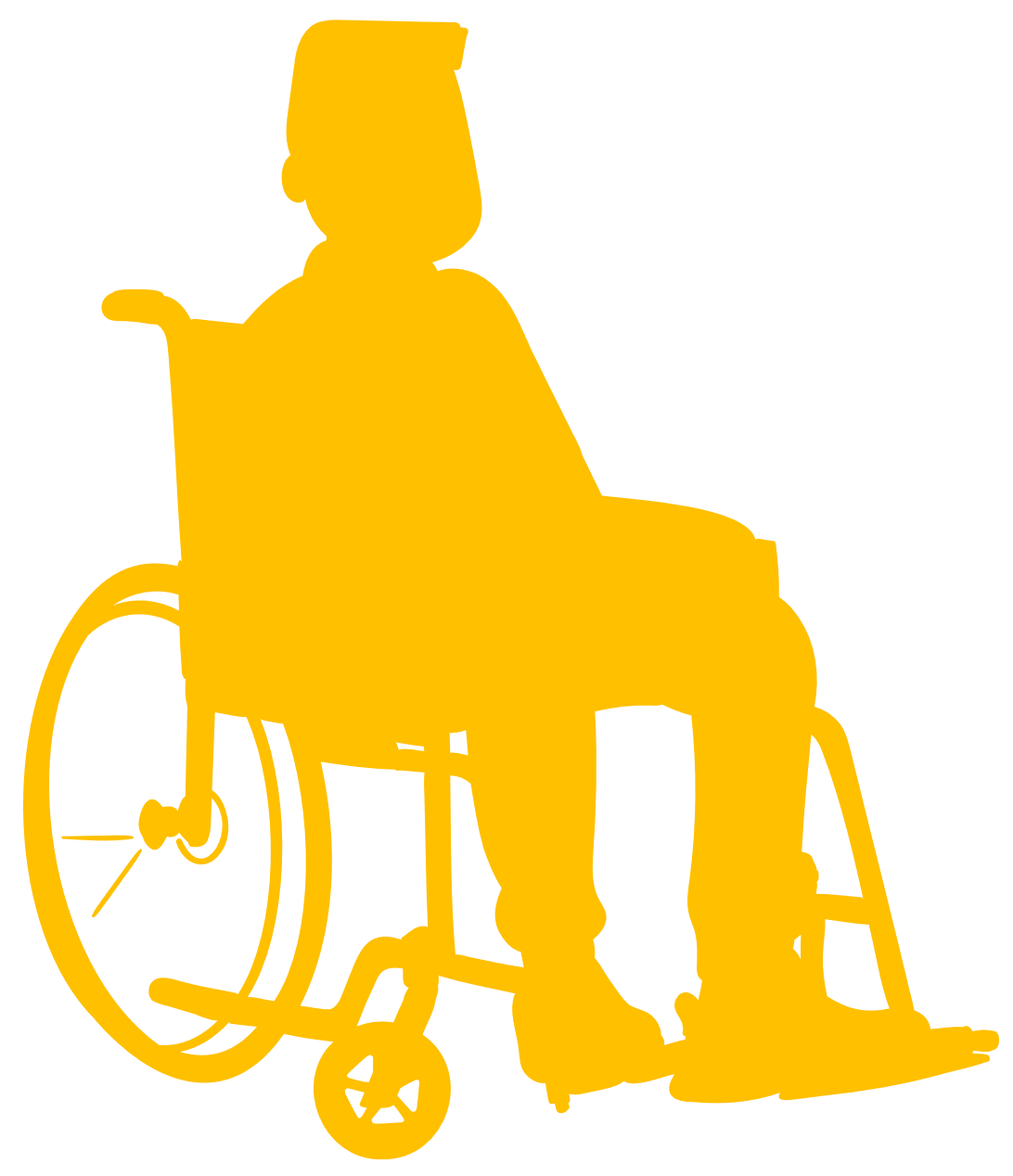 Community Paediatric
Acute Admissions e.g. Brookside
Child and Adolescent Mental Health Service (CAMHS)
CDC Nursing
LAC
Other Sectors e.g. SubWize
Specialist Nursing(SEN)
Other support services in the community e.g. Early Help
BCG
2
Pathway to promoting positive emotional health and wellbeing
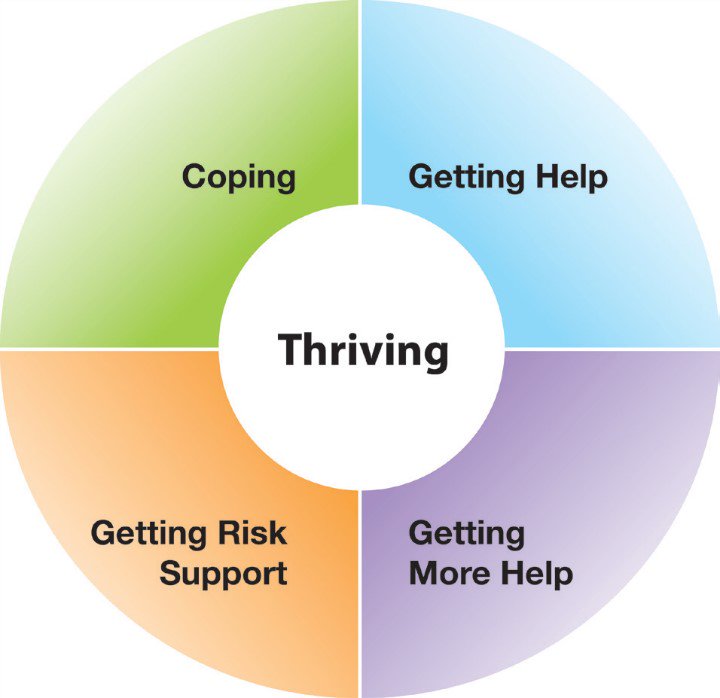 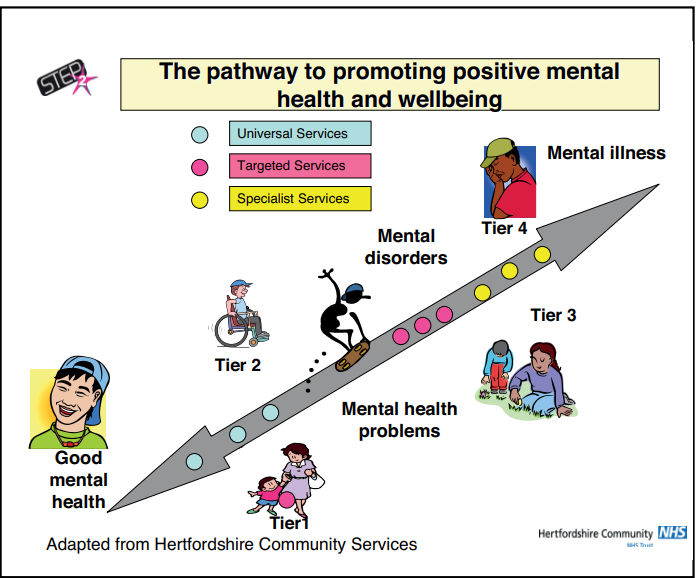 3
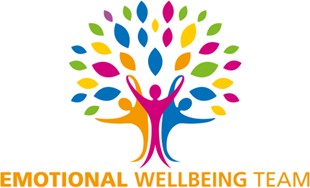 Mental Health Support Team in Schools
In response to the ‘Green Paper for Transforming Children and Young People’s Mental Health’ (2017),our vision is  to reach all children who need emotional wellbeing support with mild to moderate emotional difficulties, bridge the gap between education and health care settings.
Ensures that each young person who struggles receives help quicker whilst delivering evidenced based brief interventions working in partnership with schools.
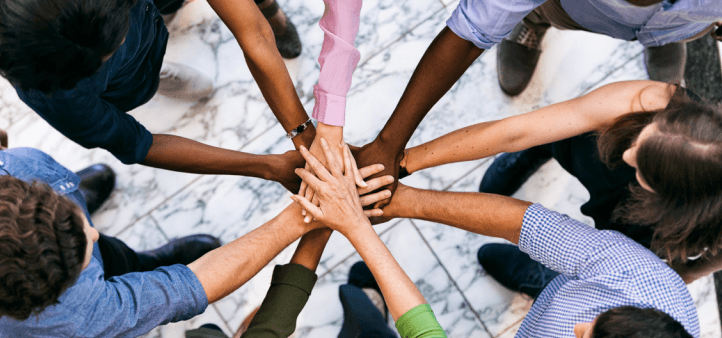 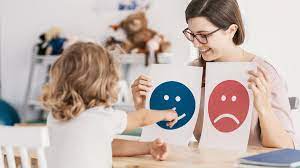 Parent support
Group interventions
Our offer
Tailored interventions
Liaison & consultation
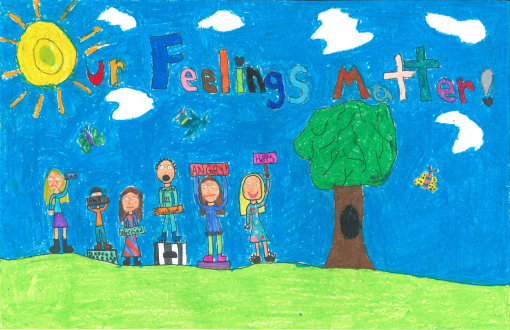 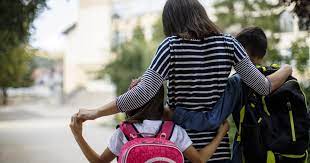 Staff training
Individual interventions
[Speaker Notes: What do we do? 
We will be based in schools working together with you to support the emotional wellbeing and mental health of children through providing evidence-based support.  Our focus is on early intervention and prevention of emotional wellbeing and mental health difficulties such as low mood and anxiety and there are a number of different ways that we do this.

We are flexible in our delivery in line with Covid-19 guidelines and therefore can offer support online and virtually.]
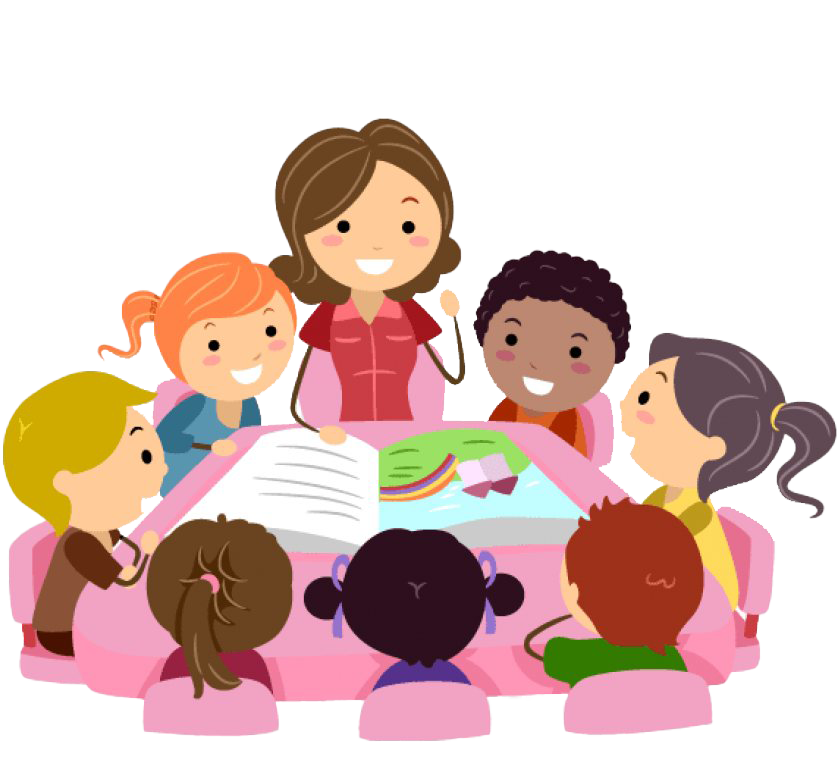 Referral Pathways into CAMHS
Online referral form BDSpCommChildren@
nelft.nhs.uk
BDCAMHSDuty@nelft.nhs.uk
Tel: 03003001751
5
What does CAMHS offer?
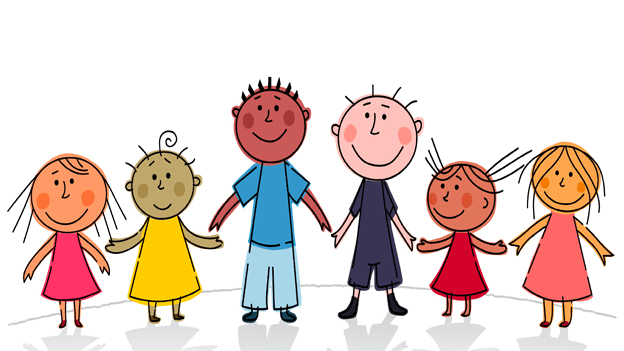 6
CAMHS Interface
GP
Acute Healthcare
Local Authorities eg early help ,social services, mentors, parent support
Tertiary Services
Hospices
Com. Paediatric
Education
YOS/Exploitation
Specialist Schools
Police/Advocacy
Portage
Out of area services
Universal Services
Voluntary organisations
Commissioners
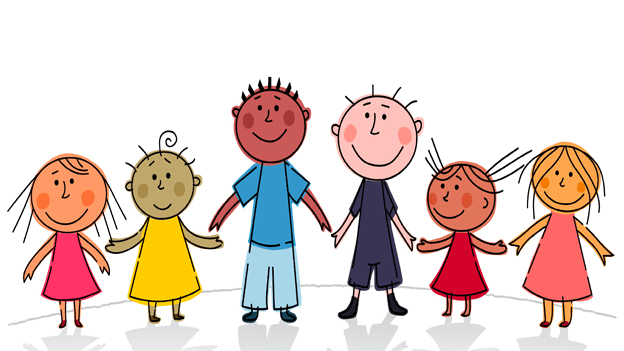 Others based on need at the time
Third sectors
7
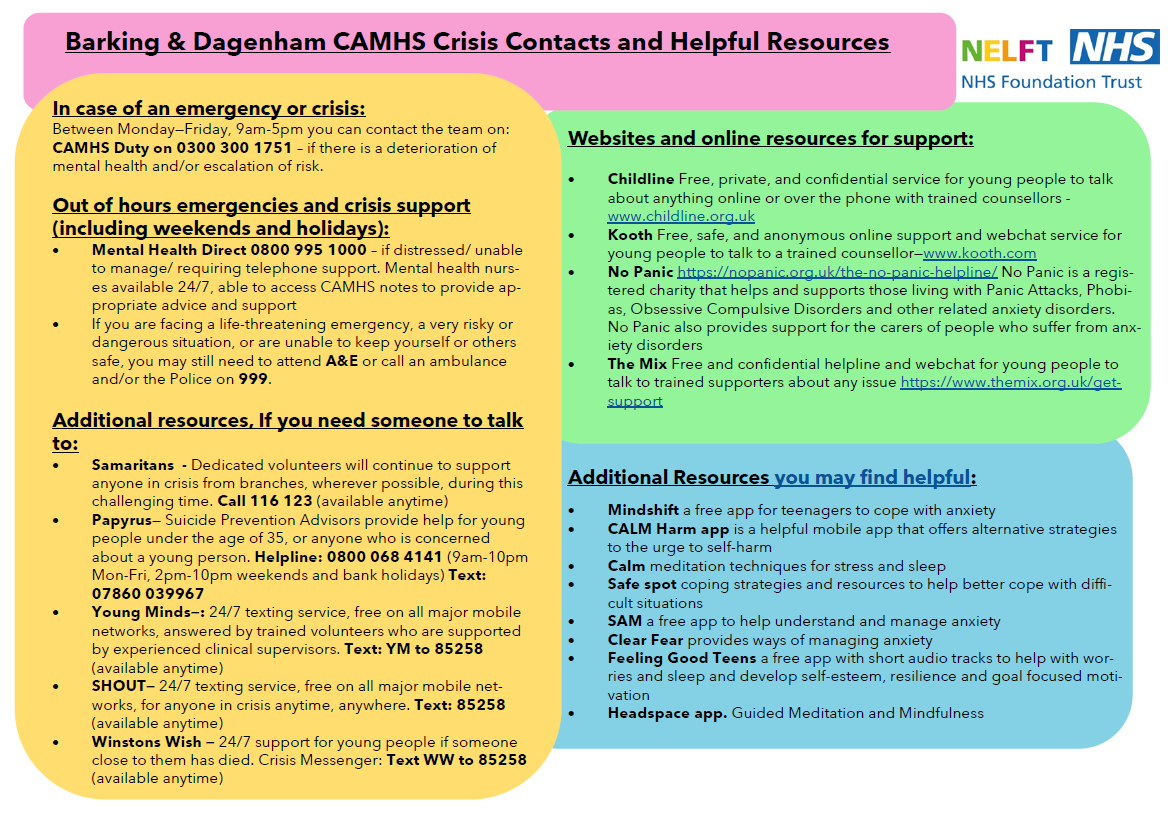 Useful Resources Nij to add
8
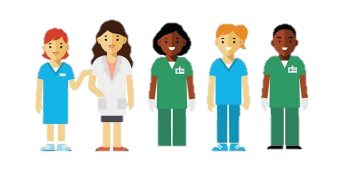 Targeted Children’s Nursing Services
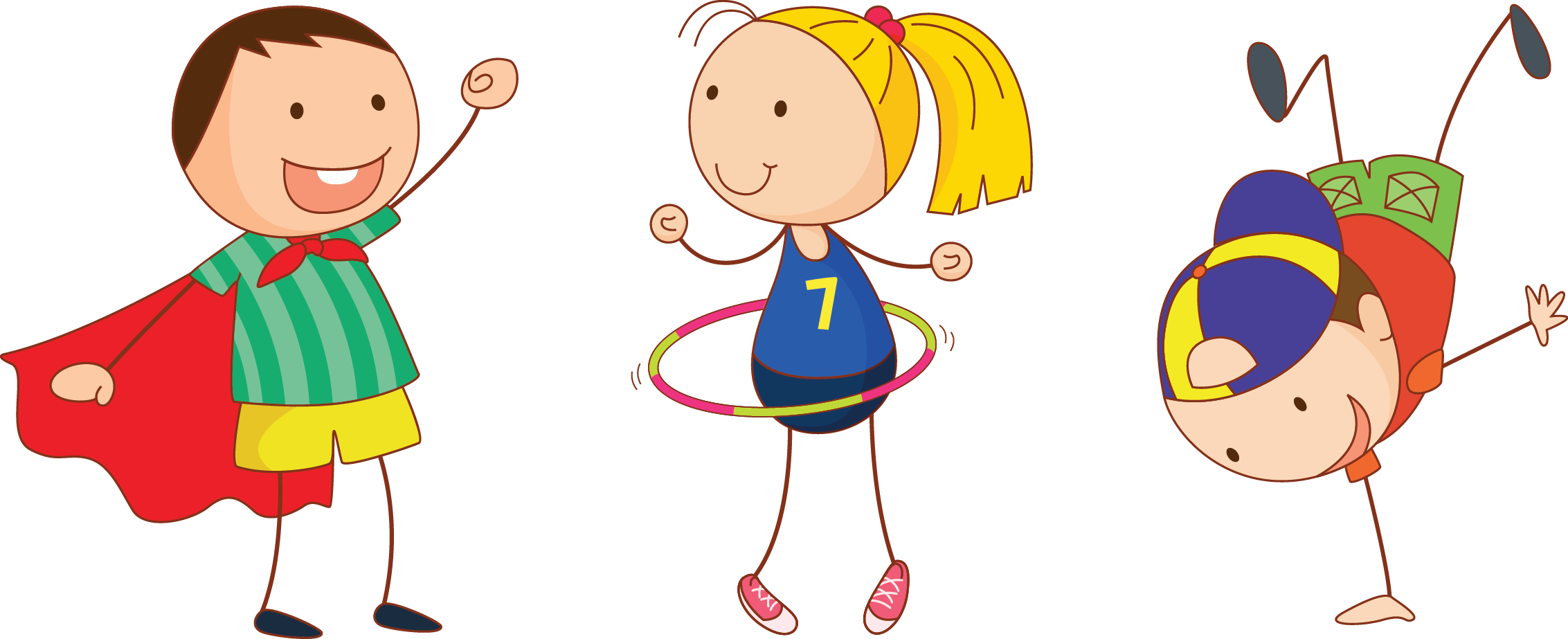 9
Any questions
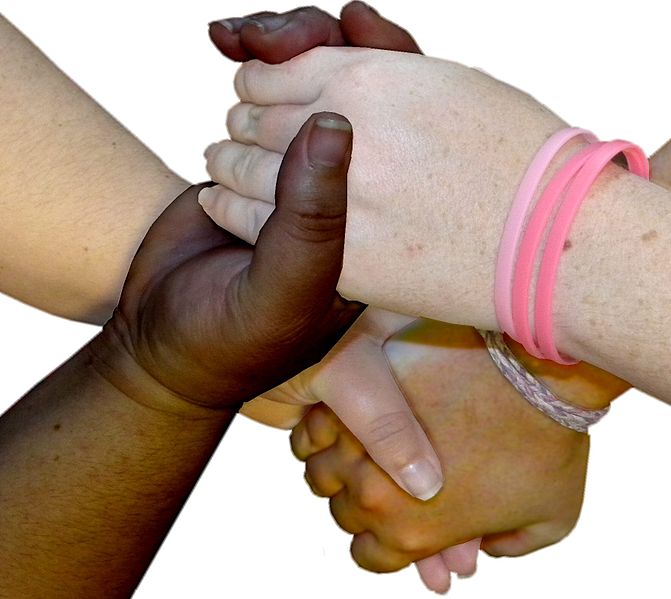 10